As Quatro Leis Espirituais
Você já ouviu falar das
 Quatro Leis Espirituais?
Assim como há leis físicas 
que governam o universo, há também 
leis espirituais que governam nosso relacionamento com Deus.
1ª Lei
DEUS TE AMA E TEM UM PLANO 
PERFEITO PARA SUA VIDA
O AMOR DE DEUS"Porque Deus amou o mundo de tal maneira que deu o seu Filho unigênito, para que todo o que nele crê não pereça, mas tenha a vida eterna" (João 3.16).
As Quatro Leis Espirituais
1ª Lei
DEUS TE AMA E TEM UM PLANO 
PERFEITO PARA SUA VIDA
O PLANO DE DEUSCristo afirma: "...eu vim para que tenham vida e a tenham em abundância" [Uma vida completa e com propósito] (João 10.10).
As Quatro Leis Espirituais
1ª Lei
DEUS TE AMA E TEM UM PLANO 
PERFEITO PARA SUA VIDA
Por que a maioria das pessoas não está experimentando essa "vida em abundância"?
A 2ª Lei responde...
As Quatro Leis Espirituais
2ª Lei
O homem é pecador e está separado de Deus; por isso não pode conhecer nem experimentar o amor e o plano de Deus para sua vida.
O HOMEM É PECADOR"Pois todos pecaram e carecem da glória de Deus" (Romanos 3.23).
As Quatro Leis Espirituais
2ª Lei
O homem é pecador e está separado de Deus; por isso não pode conhecer nem experimentar o amor e o plano de Deus para sua vida.
O homem foi criado para ter um relacionamento perfeito com Deus, mas por causa de sua desobediência e rebeldia, escolheu seguir o seu próprio caminho, e seu relacionamento com Deus  desfez-se. Este estado de independência de Deus, caracterizado por uma atitude de rebelião ou indiferença, é evidência do que a Bíblia chama de pecado.
As Quatro Leis Espirituais
2ª Lei
O homem é pecador e está separado de Deus; por isso não pode conhecer nem experimentar o amor e o plano de Deus para sua vida.
O HOMEM ESTÁ SEPARADO"Porque o salário do pecado é a morte..." [separação espiritual de Deus] (Romanos 6.23).
As Quatro Leis Espirituais
2ª Lei
O homem é pecador e está separado de Deus; por isso não pode conhecer nem experimentar o amor e o plano de Deus para sua vida.
Deus é santo e o homem é pecador. 
Um grande abismo separa os dois. O homem está continuamente procurando alcançar a Deus e a vida abundante, através de seus próprios esforços: vida reta, boas obras, religião, filosofias, etc...
As Quatro Leis Espirituais
2ª Lei
O homem é pecador e está separado de Deus; por isso não pode conhecer nem experimentar o amor e o plano de Deus para sua vida.
DEUS É SANTO
BARREIRA DO PECADO (Isaías 59.1-2)
BÍBLIA
OBRAS
RELIGIÃO
SABER
RETIDÃO
HOMEM É PECADOR
As Quatro Leis Espirituais
2ª Lei
O homem é pecador e está separado de Deus; por isso não pode conhecer nem experimentar o amor e o plano de Deus para sua vida.
A Terceira Lei nos mostra a   única resposta para o problema dessa separação...
As Quatro Leis Espirituais
3ª Lei
Jesus Cristo é a única solução de Deus para o homem pecador. Por meio dele você pode conhecer e experimentar o amor e o plano de Deus para sua vida.
ELE MORREU EM NOSSO LUGAR"Mas Deus prova o seu próprio amor para conosco pelo fato de ter Cristo morrido por nós, sendo nós ainda pecadores"      (Romanos 5.8).
As Quatro Leis Espirituais
3ª Lei
Jesus Cristo é a única solução de Deus para o homem pecador. Por meio dele você pode conhecer e experimentar o amor e o plano de Deus para sua vida.
ELE RESSUSCITOU DENTRE OS MORTOS"...Cristo morreu pelos nossos pecados... foi sepultado e ressuscitou ao terceiro dia, segundo as Escrituras, e apareceu a Pedro e depois aos Doze. Depois disso apareceu a mais de quinhentos.." (1 Coríntios 15.3-6).
As Quatro Leis Espirituais
3ª Lei
Jesus Cristo é a única solução de Deus para o homem pecador. Por meio dele você pode conhecer e experimentar o amor e o plano de Deus para sua vida.
ELE É O ÚNICO CAMINHO "Respondeu-lhe Jesus: Eu sou o caminho, a verdade e a vida. Ninguém vem ao Pai, a não ser por mim." (João 14:6)
As Quatro Leis Espirituais
3ª Lei
Jesus Cristo é a única solução de Deus para o homem pecador. Por meio dele você pode conhecer e experimentar o amor e o plano de Deus para sua vida.
Deus tomou a iniciativa de ligar o abismo que nos separa dEle ao enviar seu Filho, Jesus Cristo, para morrer na cruz em nosso lugar, pagando o preço de nossos pecados.
DEUS
JESUS
HOMEM
As Quatro Leis Espirituais
Mas não é  suficiente conhecer essas três leis...
As Quatro Leis Espirituais
4ª Lei
Precisamos receber a Jesus Cristo como Salvador e Senhor, por meio de um convite pessoal. Só então poderemos conhecer e experimentar o amor e o plano de Deus para nossa vida.
PRECISAMOS RECEBER A CRISTO"Contudo, aos que o receberam, aos que creram em seu nome, deu-lhes o direito de se tornarem filhos de Deus" (João 1.12).
As Quatro Leis Espirituais
4ª Lei
Precisamos receber a Jesus Cristo como Salvador e Senhor, por meio de um convite pessoal. Só então poderemos conhecer e experimentar o amor e o plano de Deus para nossa vida.
RECEBEMOS A CRISTO PELA FÉ"Pois vocês são salvos pela graça, por meio da fé; e isto não vem de vocês, é dom de Deus; não por obras, para que ninguém se glorie" (Efésios 2:8-9)
As Quatro Leis Espirituais
4ª Lei
Precisamos receber a Jesus Cristo como Salvador e Senhor, por meio de um convite pessoal. Só então poderemos conhecer e experimentar o amor e o plano de Deus para nossa vida.
Receber a Cristo implica arrependimento, significa deixar de confiar em nossa capacidade para nos salvar, crendo que Cristo é o único que pode perdoar os nossos pecados. Não é suficiente crer intelectualmente que Jesus é o Filho de Deus e que morreu na cruz pelos nossos pecados ou ter uma experiência emocional. Recebemos a Cristo pela fé, através de uma decisão pessoal.
As Quatro Leis Espirituais
Esses dois círculos representam dois tipos de vida:
4ª Lei
Precisamos receber a Jesus Cristo como Salvador e Senhor, por meio de um convite pessoal. Só então poderemos conhecer e experimentar o amor e o plano de Deus para nossa vida.
Esses dois círculos representam dois tipos de vida:
Vida dirigida pelo “eu”
Vida dirigida por “Cristo”
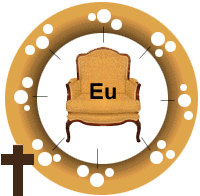 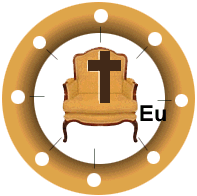 Qual representa sua vida?
As Quatro Leis Espirituais
Esses dois círculos representam dois tipos de vida:
4ª Lei
Precisamos receber a Jesus Cristo como Salvador e Senhor, por meio de um convite pessoal. Só então poderemos conhecer e experimentar o amor e o plano de Deus para nossa vida.
Esses dois círculos representam dois tipos de vida:
Vida dirigida pelo “eu”
Vida dirigida por “Cristo”
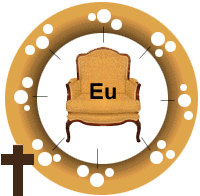 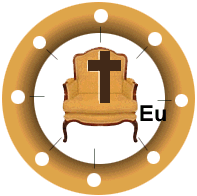 Qual você gostaria que representasse sua vida?
As Quatro Leis Espirituais
Como receber a  Cristo como Salvador pessoal?
As Quatro Leis Espirituais
4ª Lei
Precisamos receber a Jesus Cristo como Salvador e Senhor, por meio de um convite pessoal. Só então poderemos conhecer e experimentar o amor e o plano de Deus para nossa vida.
VOCÊ PODE RECEBER A CRISTO AGORA               MESMO EM ORAÇÃO(Orar é falar com Deus).
As Quatro Leis Espirituais
4ª Lei
Precisamos receber a Jesus Cristo como Salvador e Senhor, por meio de um convite pessoal. Só então poderemos conhecer e experimentar o amor e o plano de Deus para nossa vida.
A oração seguinte serve como exemplo:
"Senhor Jesus, eu preciso de Ti. Reconheço que sou pecador, e Te agradeço por ter morrido na cruz pelos meus pecados. Abro a porta da minha vida e Te recebo como meu Salvador e Senhor. Por favor , perdoe os meus pecados e me dê a vida eterna. Toma conta da minha vida e faça de mim o tipo de pessoa que desejas que eu seja.”
As Quatro Leis Espirituais
4ª Lei
Precisamos receber a Jesus Cristo como Salvador e Senhor, por meio de um convite pessoal. Só então poderemos conhecer e experimentar o amor e o plano de Deus para nossa vida.
Se essa oração expressa o desejo de seu coração , faça-a agora mesmo e receba a Cristo como seu Senhor e Salvador:
"Senhor Jesus, eu preciso de Ti. Reconheço que sou pecador, e Te agradeço por ter morrido na cruz pelos meus pecados. Abro a porta da minha vida e Te recebo como meu Salvador e Senhor. Por favor , perdoe os meus pecados e me dê a vida eterna. Toma conta da minha vida e faça de mim o tipo de pessoa que desejas que eu seja.”
As Quatro Leis Espirituais
Como saber que Cristo está na sua vida
Como ter certeza da vida eterna?
A Bíblia promete Vida Eterna"E este é o testemunho: Deus nos deu a vida eterna, e essa vida está em seu Filho. Quem tem o Filho, tem a vida; quem não tem o Filho de Deus, não tem a vida. Escrevi-lhes estas coisas, a vocês que crêem no nome do Filho de Deus, para que vocês saibam que têm a vida eterna."   (1 João 5:11-13).
As Quatro Leis Espirituais
Como saber que Cristo está na sua vida
Agradeça sempre a Deus, porque Cristo está em sua vida e que Ele nunca te deixará (Hebreus 13:5, Hebreus 10:37-39) . Você pode saber que o Cristo vivo habita em você, e que você tem a vida eterna, desde o momento em que o convidou, baseado em sua promessa. Ele não decepciona.
As Quatro Leis Espirituais
Como saber que Cristo está na sua vida
Procure uma Igreja Evangélica próxima de sua casa, onde a Bíblia seja pregada e Jesus honrado como Único Senhor e Salvador.

Deus te abençoe!

Mais informações: www.plugadoscomcristo.wordpress.com 
www.ibcf.com.br
As Quatro Leis Espirituais
As Quatro Leis Espirituais
Extraído de obra escrita por Dr. Willian R. Bright, Presidente-fundador da Cruzada Estudantil e Profissional para Cristo.